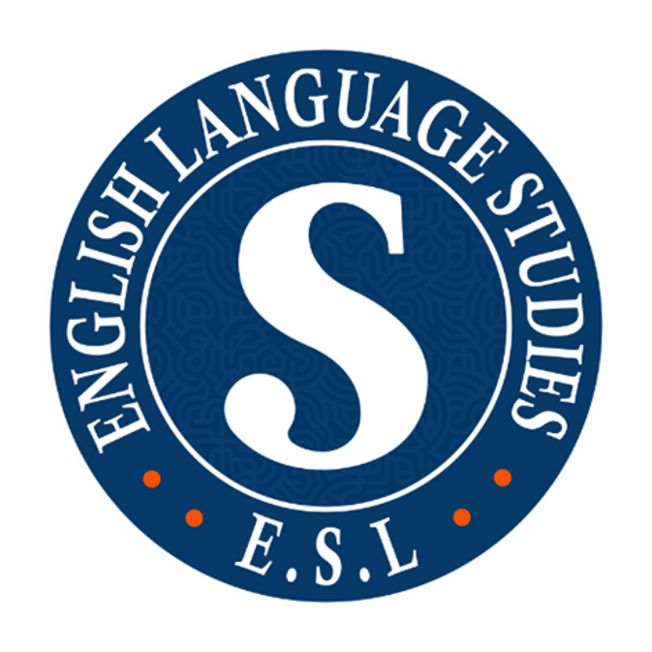 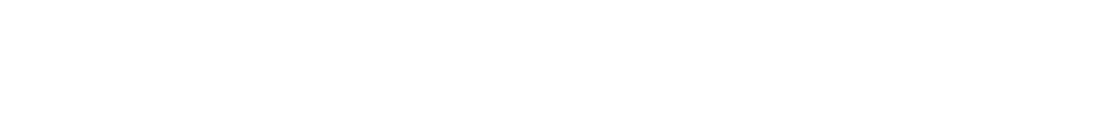 Building Resilience Through Social Activities in the ESL Program
Suzanne Soares, ESL Program Manager
Dr. Alireza Sobhanmanesh, ESL Professor and Program Coordinator
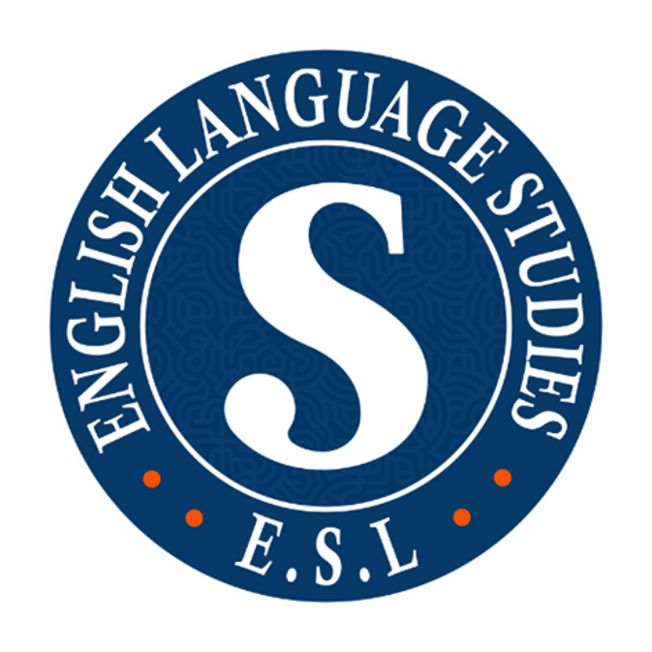 The Challenge
FHASS > SCLS > ESL Program
Average enrolment: 400+ students

Purpose of the ESL Club: support classroom learning through co-curricular activities  
Following the pandemic:
Changing student demographic (increasingly domestic)
Lower student engagement in virtual social activities
Lower resilience and motivation
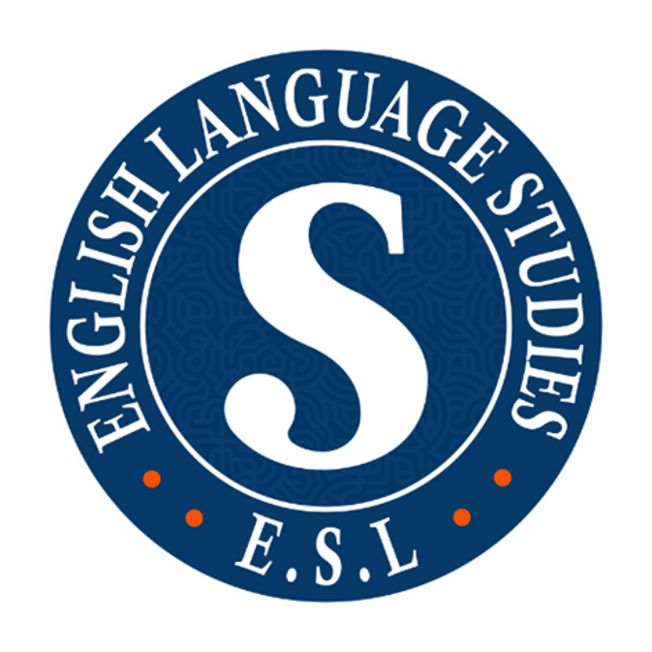 Addressing the Challenge
Collaboration:
Dr. Alireza Sobhanmanesh, ESL Coordinator (research on educational psychology, ESL Learners’ engagement, motivation and emotions)
Redesign/Creation of  activities that combined socialization with:
Emotional regulation
Resilience and motivation
Metacognition
Examples:
Redesigned “movie night”
Mindfulness/Wellness sessions
Newcomer Success Stories
EAP Student Forum
New activities helped students:
Activate their future selves
Shape perception of success through opportunities to interact with potential role models.
Become familiar with emotional regulation strategies and ways of building optimism in the face of hardship.
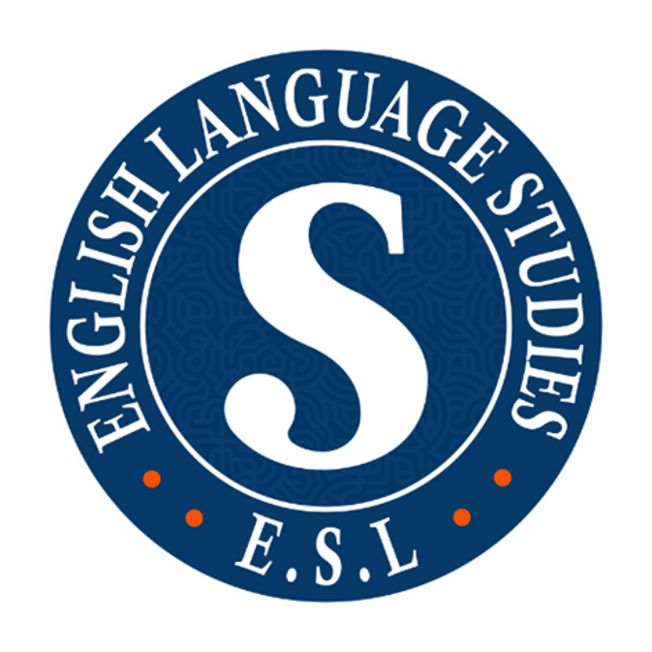 Some Student Feedback from past sessions:
“I know now the meaning of keep going.” 
“It  encouraged us to continue our journey and achieve our goals.”
“I will change for better. I will make my future.”
“Our learning is a continuous journey.”
“I feel so happy I started my way.”
“I felt I succeeded about what I did today because I learned a lot from others.”
“We learned from others’ experiences.”
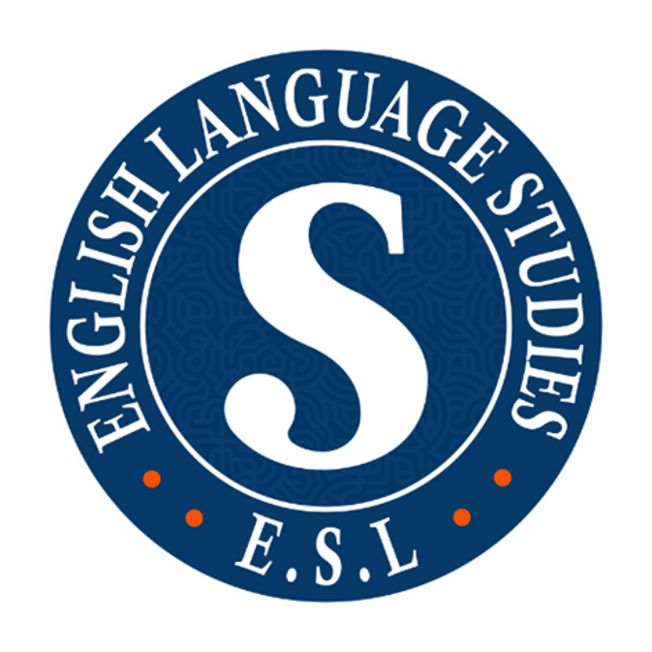 Main Outcomes and Takeaways
Higher student turnout in activities (incl. current term)
Higher student engagement and participation during activities
Continued opportunities for student engagement:
ESL Club in our co-curricular directory
Co-curricular activities:
Help build a sense of community
Help create motivation through engagement outside of the classroom
Are informed by learner needs
Must provide value for their time
Involve taking risks, being flexible, adaptable, quick to act